Practical renal block
Q 1
Identify the muscles:
1-
2-
3-
3
2
1
Q 1
Identify the muscles:
1-Psoas major
2- Quadratus lamborum 
3- Diaphragm
3
2
1
Q 3
1-The renal artery arises from----------------------------
2-The level of the renal artery is---------------------
3-The renal veins drain into----------
4- The right renal vein is------ ---than the left renal vein
Q 3
1-The renal artery arises from abdominal aorta.
2-The level of the renal artery is L2
3-The renal veins drain into inferior vena cava 
4- The right renal vein is shorter than the left renal vein
Q 4
Identify two veins drain into the left renal vein:
1-
2-
Q 4
Identify two veins drain into the left renal vein:
1-left suprarenal vein 
2-left gonadal vein
Q 5
The 4 muscles lie behind the kidney are:
1-
2-
3-
4-
2
3
1
Q 5
The 4 muscles lie behind the kidney are:
1-Psoas major M 
2-Quadratus lamborum M 
3-Transversus abdominis M
4-Diaphragm
2
3
1
Q 6
1
Identify the structures related to the marked areas:
1-
2-
3-
4-
2
3
4
Q 6
1
Identify the structures related to the marked areas:
1- stomach 
2-pancreas
3-descending colon 
4-Coils of jejunum
2
3
4
Q 7
Identify the structures related to the marked areas:
1-
2-
3-
4-
1
3
2
4
Q 7
Identify the structures related to the marked areas:
1- Liver
2- Second  part of the duodenum
3- Right colic flexure
4- Coils of small intestine
1
3
2
4
Q 8
Identify the structures related to the marked areas:
1-
2-
3-
2
3
1
Q 8
Identify the structures related to the marked areas:
1-Psoas Major muscle
2-Quadratus  lumborum Muscle
3-Transversus abdominis muscle
2
1
3
Q 9
Identify the structures:
1-
2-
3-
4-
3
1
4
2
Q 9
Identify the structures:
1-Psoas major Muscle
2-Quadratus lumborum Muscle
3-Perirenal fat
4-Pararenal fat
3
1
4
2
Q 10
Identify the marked areas:
1-
2-
3-
4-
1
3
2
4
Q 10
1
3
Identify the marked areas:
1-Renal cortex
2- Pyramid in renal medulla
3-Minor Calyx
4-Major Calyx
2
4
Q 11
The ureter is supplied by:
1-
2-
3-
4-
Q 11
The ureter is supplied by:
1-Renal artery
2-Gonadal artery
3-Common iliac artery
4-Internal iliac artey
Q 13
Identify the labeled areas:
1-
2-
3-
4-
1
1
2
3
4
Q 13
Identify the labeled areas:
1-Ureteric orifice 
2- Trigone
3-Internal urethral orifice
4-urethra
1
1
2
3
4
From Med432 and Med433
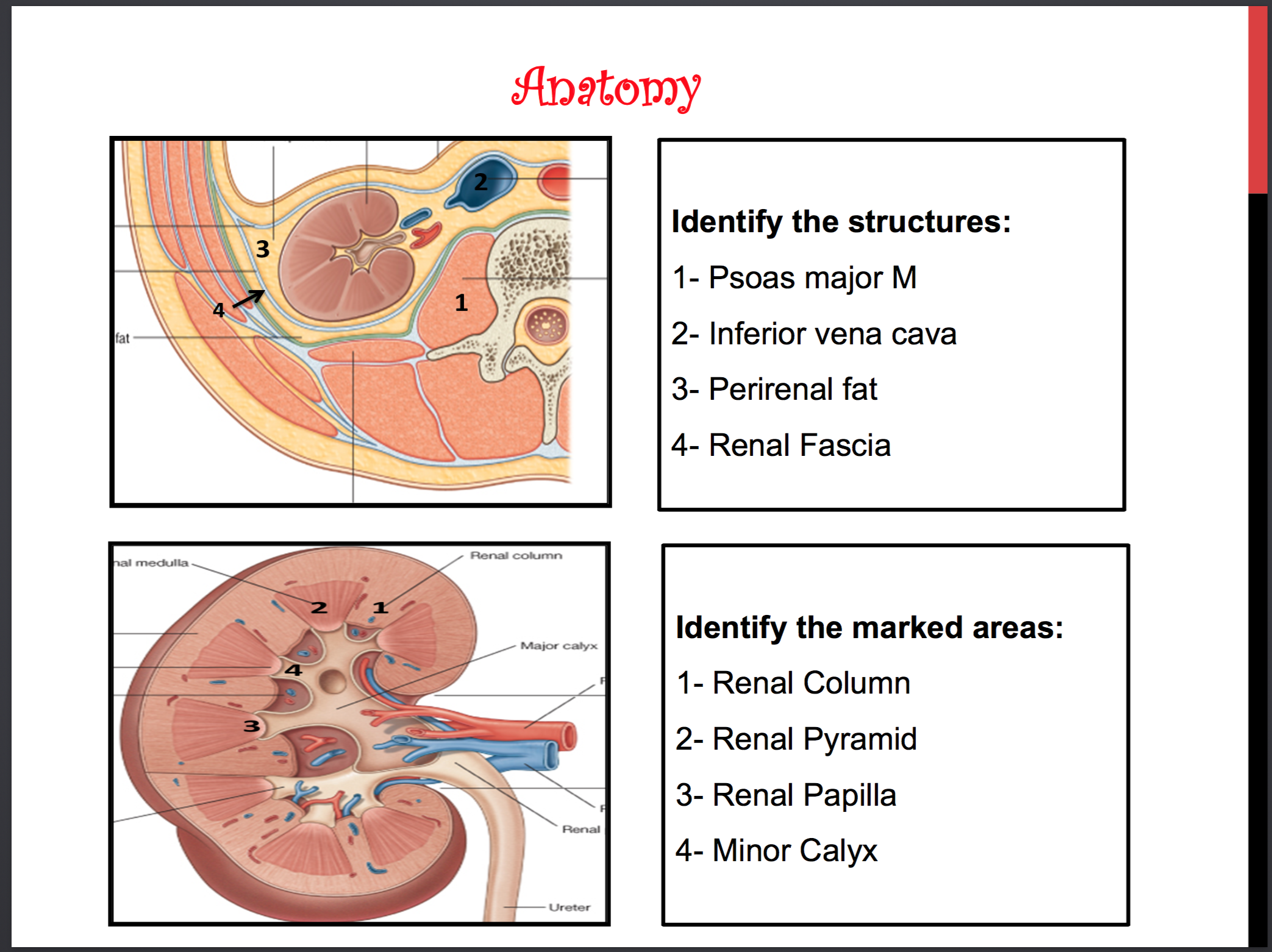 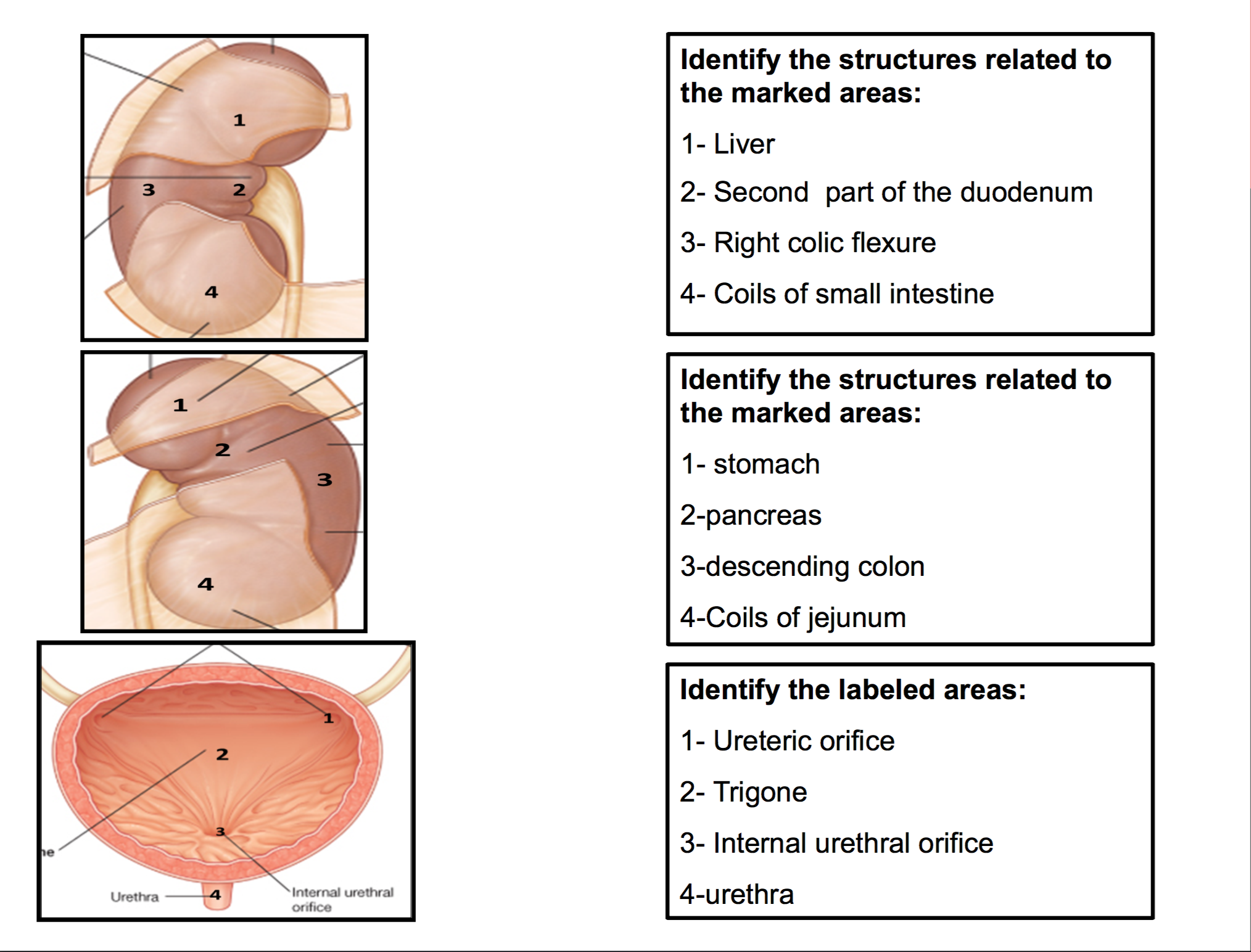 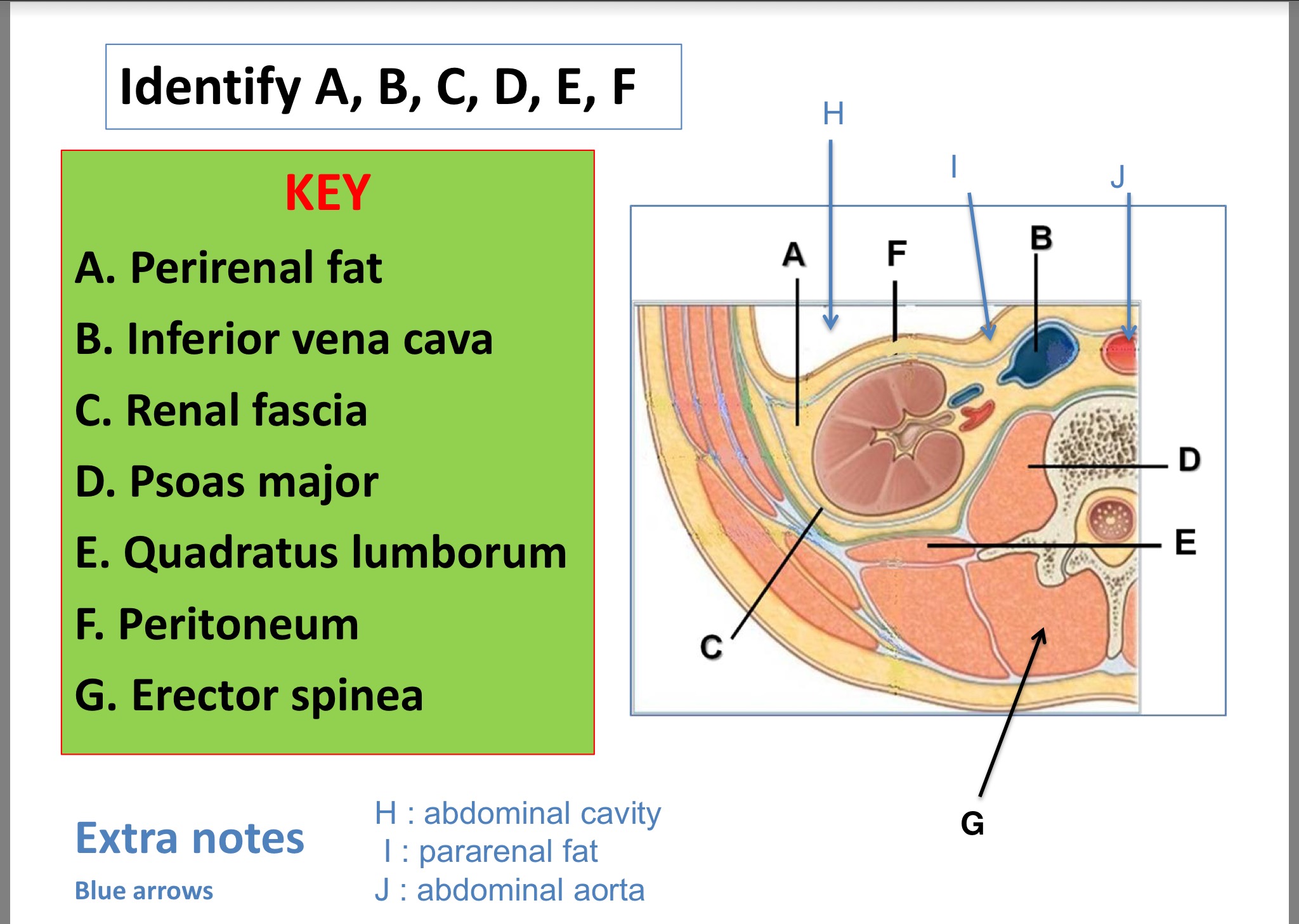 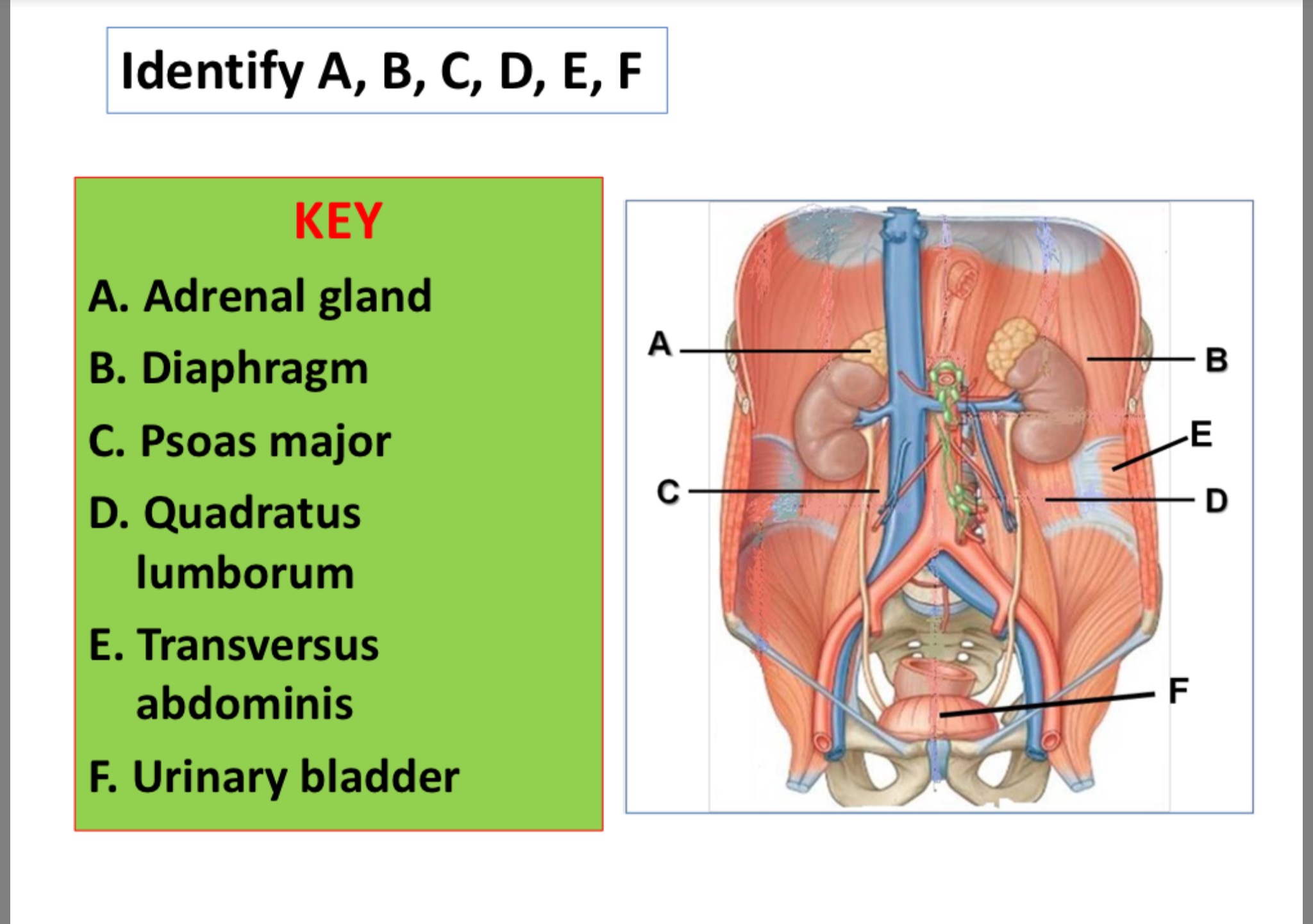 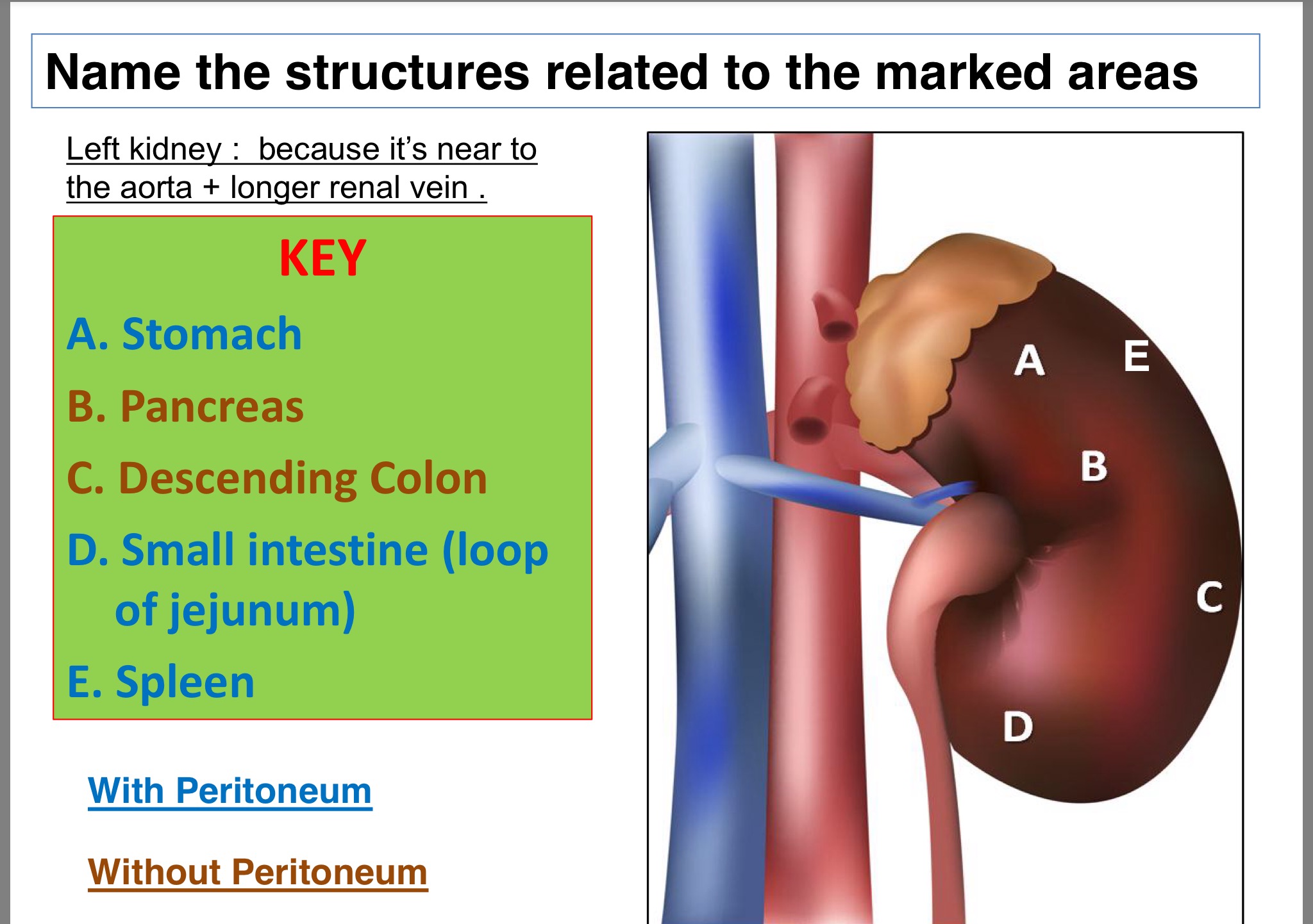 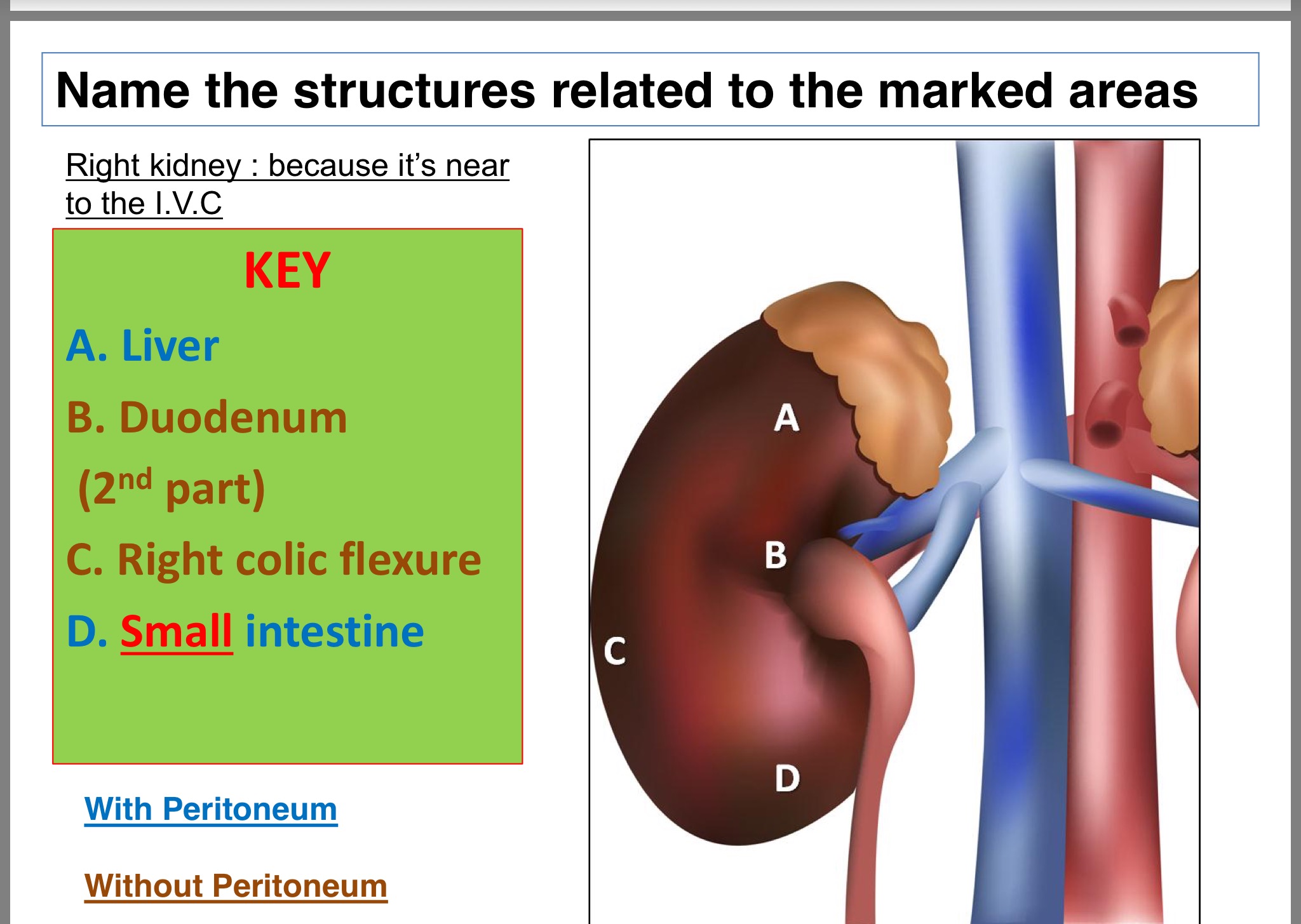 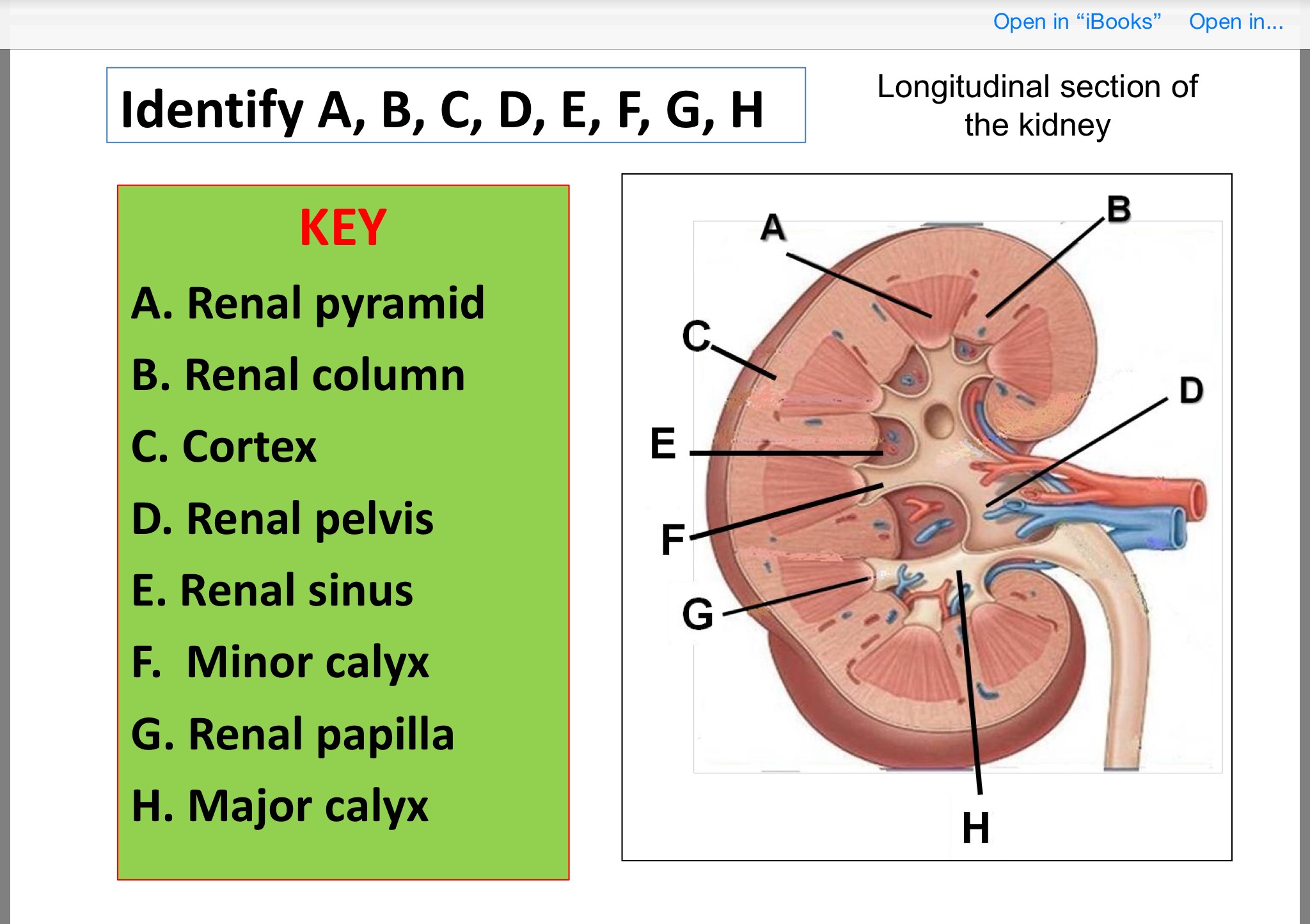 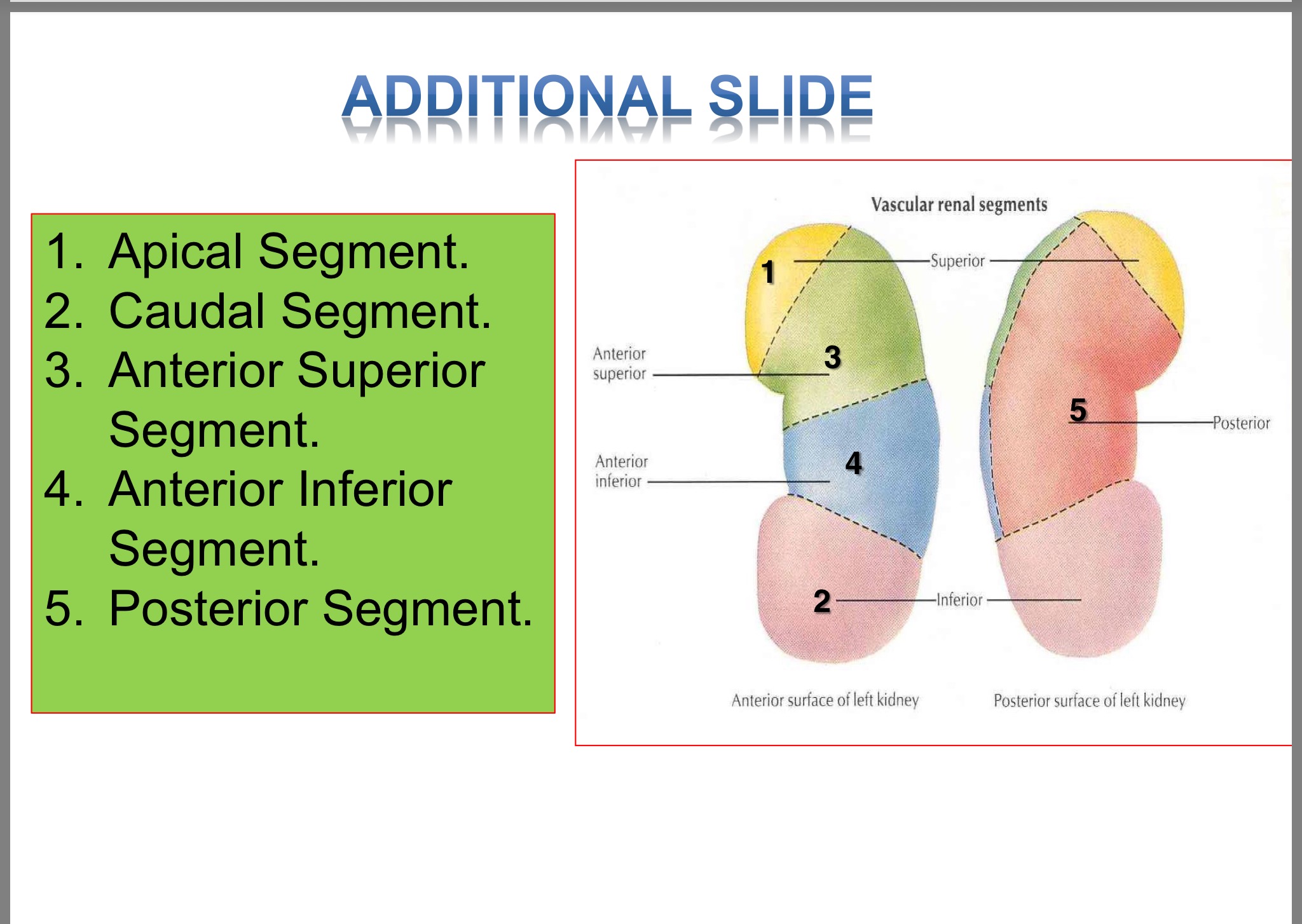 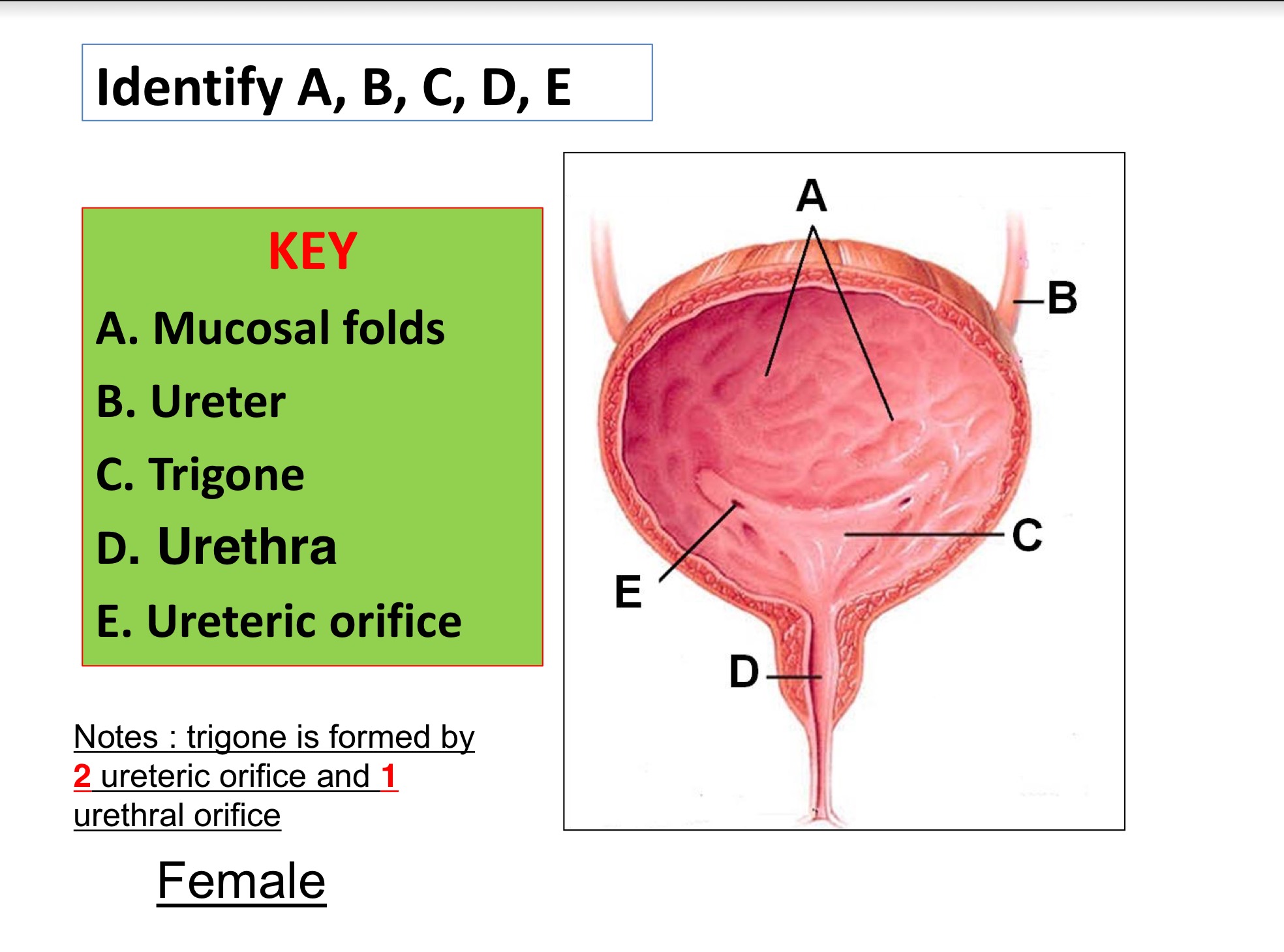 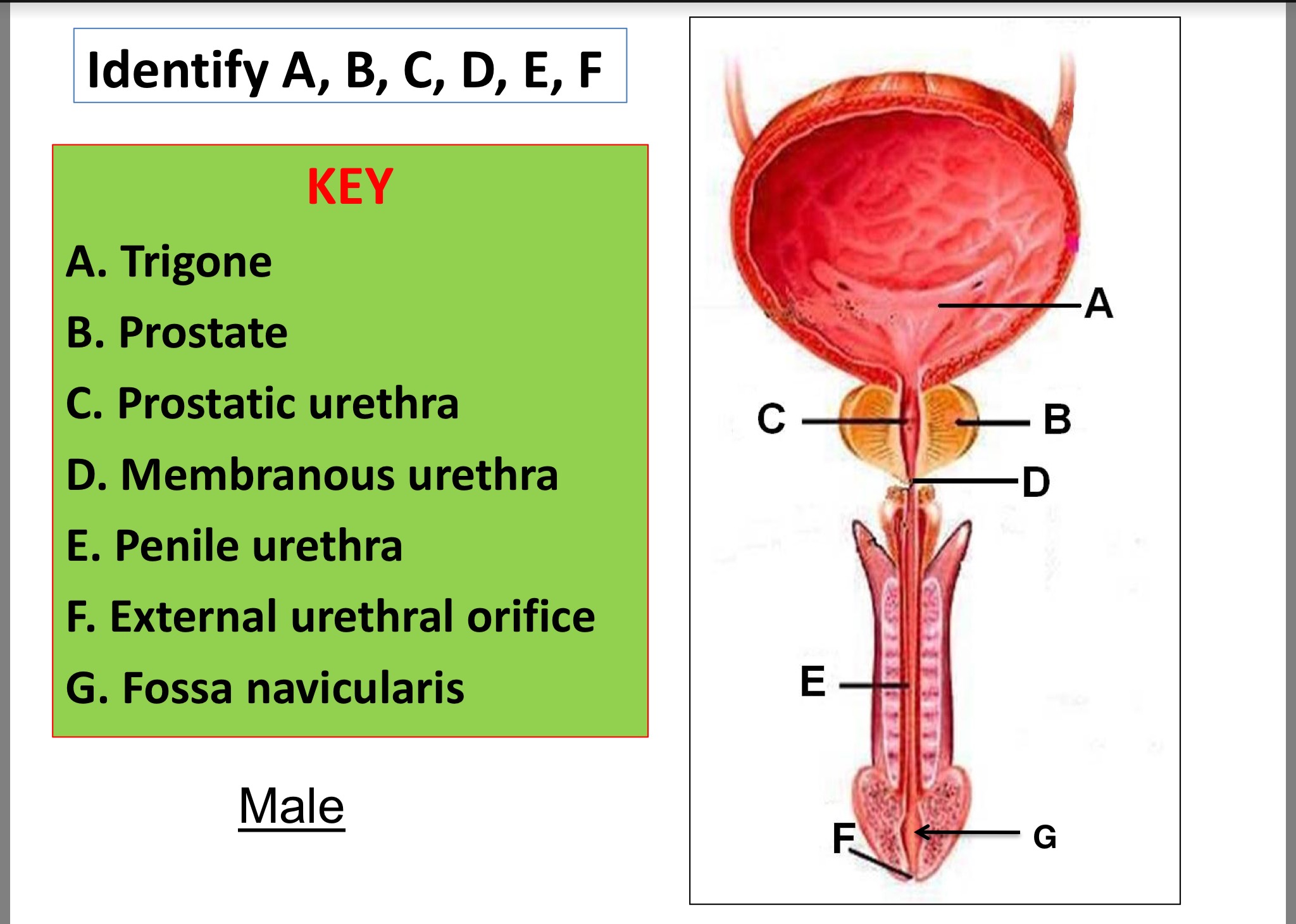 Done by anatomy team 434
1- Abdulrahman Alkaff
2- Abdullah Aljomaiah